ylikonet.gr
Δύο σώματα Α και Β με μάζες m1=2kg και m2=3kg αντίστοιχα, ηρεμούν σε οριζόντιο επίπεδο με το οποίο εμφανίζουν τον ίδιο συντελεστή τριβής ολίσθησης μ, απέχοντας μεταξύ τους απόσταση d1. Σε μια στιγμή t0=0 το σώμα Α, δέχεται ένα στιγμιαίο κτύπημα, αποκτώντας αρχική ταχύτητα υ0=7m/s, με κατεύθυνση προς το σώμα Β. Μετά από λίγο τα δυο σώματα συγκρούονται μετωπικά και στο διάγραμμα δίνεται η ταχύτητα του σώματος Β σε συνάρτηση με το χρόνο.
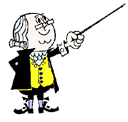 i)  Να βρεθεί ο συντελεστής τριβής ολίσθησης μ μεταξύ του επιπέδου και των δύο σωμάτων.
ii) Να υπολογιστεί η αρχική απόσταση d1 μεταξύ των δύο σωμάτων.
iii) Να βρεθεί η ταχύτητα του Α σώματος αμέσως μετά την κρούση.
iv) Η παραπάνω κρούση μεταξύ των σωμάτων, είναι ή όχι ελαστική;
v) Να βρεθεί η τελική απόσταση d2 μεταξύ των δύο σωμάτων, όταν πάψουν να κινούνται.
Δίνεται g=10m/s2.
Απάντηση:
ylikonet.gr
Με βάση το διάγραμμα υ-t, υπολογίζουμε την επιτάχυνση του σώματος Β, μετά την κρούση:
i)
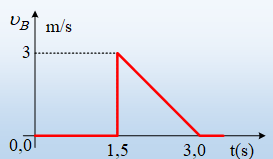 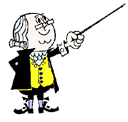 ΣFy=0 → Ν2=w2=m2g
Αλλά και:
ylikonet.gr
Από t=0 έως τη στιγμή t1=1,5s, το Α σώμα εκτελεί ΕΟΜΚ:
ii)
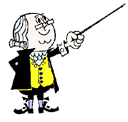 iii)
Για την ταχύτητα του Α σώματος ελάχιστα πριν την κρούση:
ΑΔΟ
ylikonet.gr
iv)
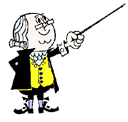 Βλέπουμε ότι Κπριν > Κμετ, οπότε η κρούση είναι ανελαστική.
ylikonet.gr
v) Μετά την κρούση τα σώματα επιβραδύνονται!
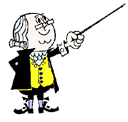 Για το Α σώμα:
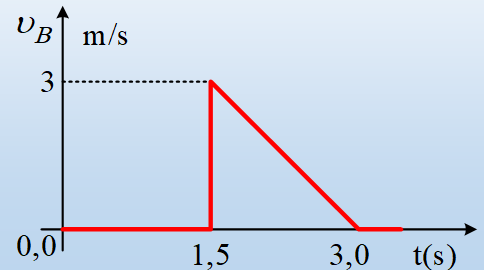 μπορούμε να υπολογίσουμε την μετατόπισή του και από το εμβαδόν του τριγώνου στο αρχικό διάγραμμα:
ylikonet.gr
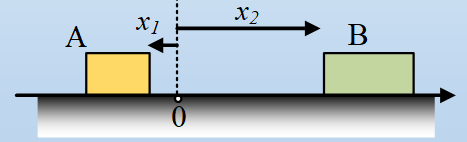 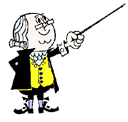 dmargaris@gmail.com
ylikonet.gr